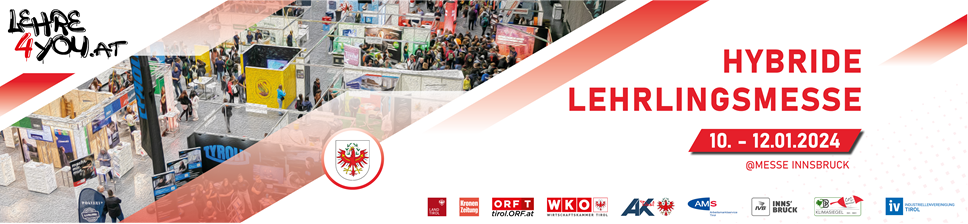 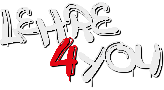 Herzlich Willkommen zum

3. Partnertreffen – Hybrid

Nachbesprechung
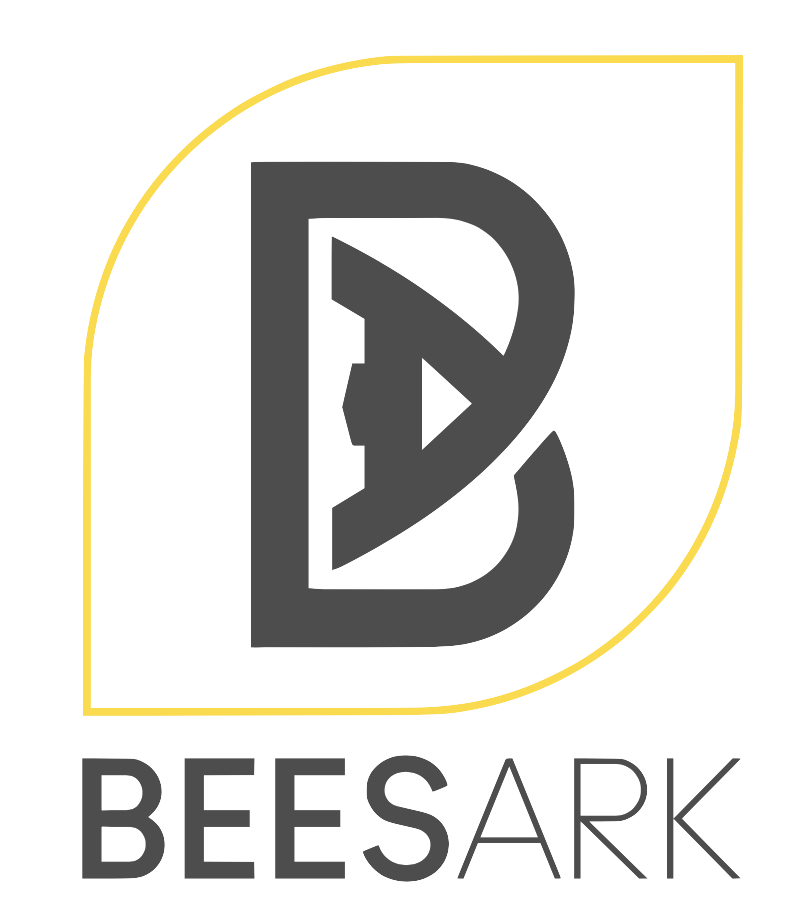 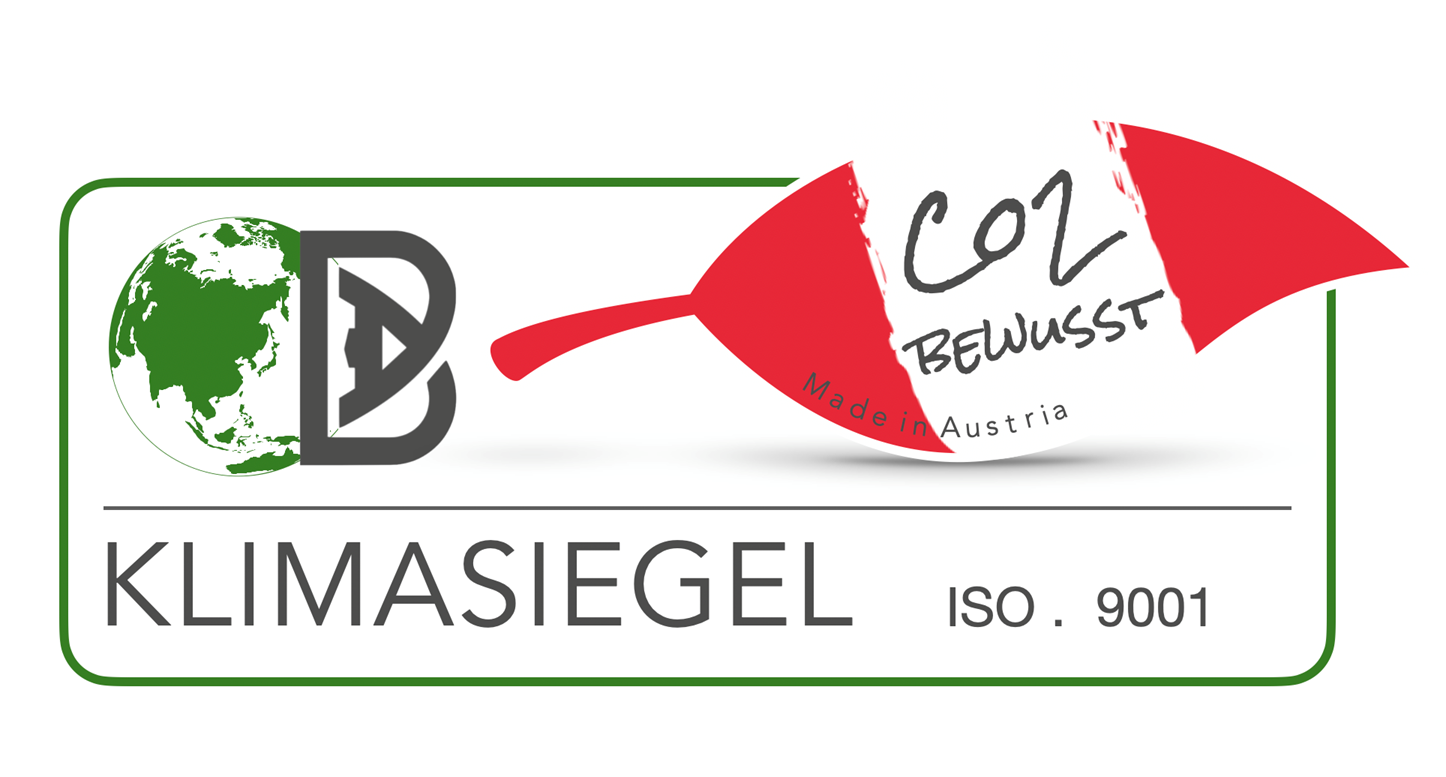 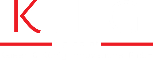 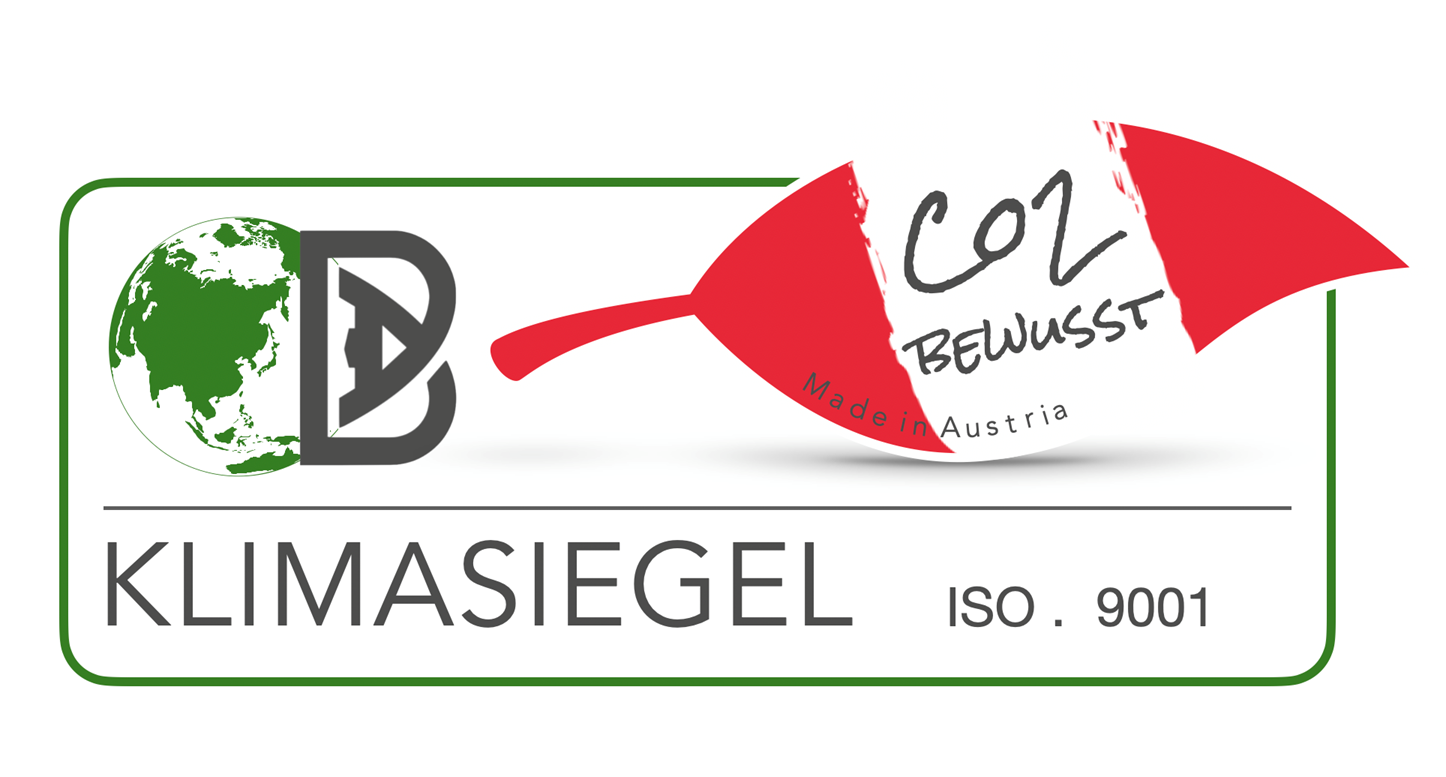 Agenda
Resümee des Veranstalters
Zahlen und Fakten (2022 vs. 2024, Besucherzahlen physisch und virtuell)
Feedback der Besucher
Feedback und Verbesserungsvorschläge der Aussteller und Partner 
Was tut sich auf der Plattform Lehre4you.tirol?
Fa. BEESark – Klimaneutralität der Lehrlingsmesse Tirol
Hybride Lehrlingsmesse 2025
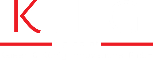 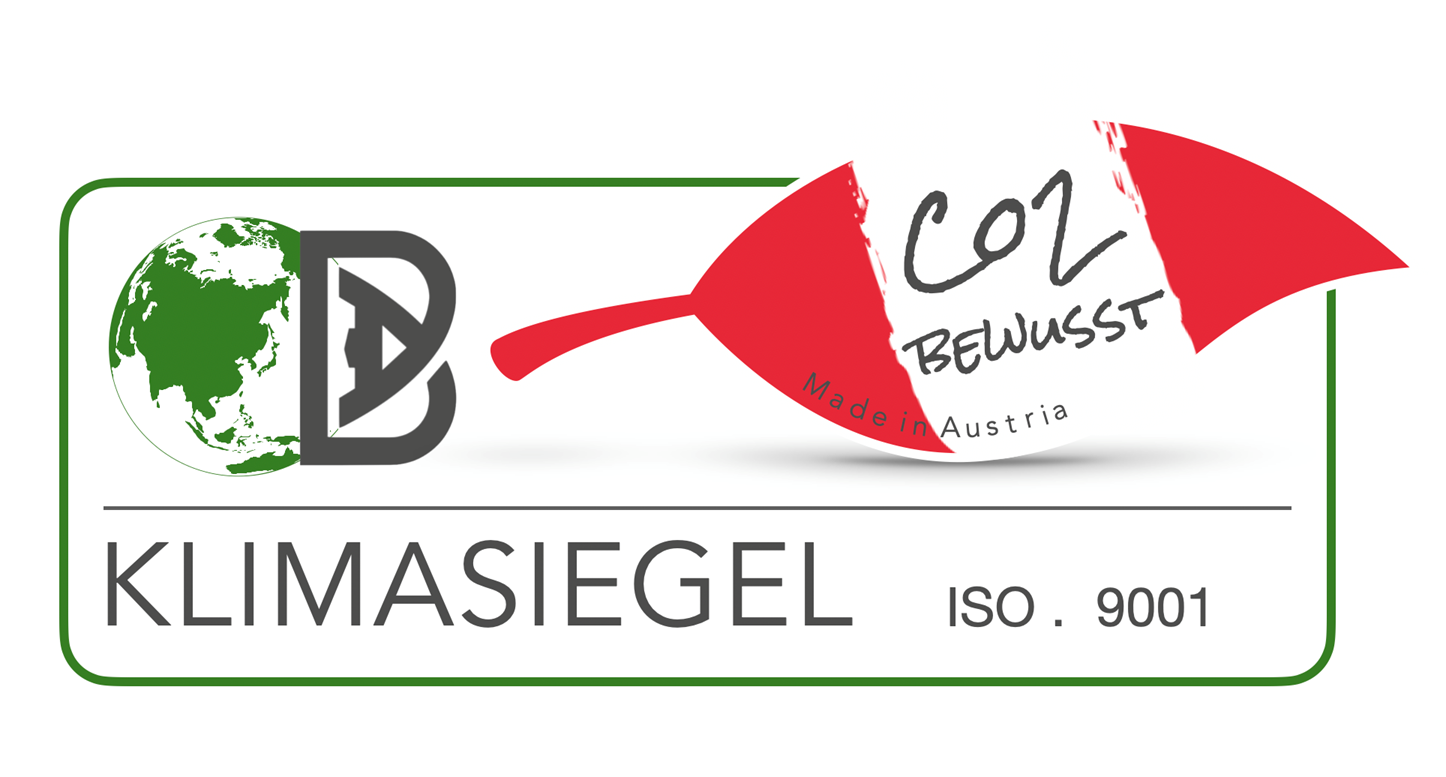 RESÜMEE
Hohe Qualität in der Vorbereitungszeit – Organisation
Großartige mediale Unterstützung durch Krone und ORF im Vorfeld
Messeaufbau und Einteilung der Stationen/Stände mit CMI 
Aufbau und Umsetzung der hybriden Lehrlingsmesse durch Lehrbetriebe
Fachberufsschulen –  Hands-on-Bereiche
Bühnenprogramm – Livestreaming – Moderatorenteam
Besucherzahlen – live und hybrid
Frühzeitiger Abbau am Freitag
Verkürzung bedingt durch die Fachberufsschulen war nicht optimal
Gewaltige Berichterstattung während und nach der Lehrlingsmesse
Enorm positives Echo von Ausstellern, Besuchern und Lehrern
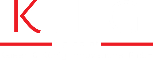 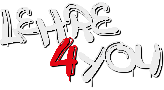 Zahlen und Fakten 2022/2024
Lehrbetriebsstände 2022:

31 hybride Teilnehmer
8 virtuelle Teilnehmer
Lehrbetriebsstände 2024

37 hybride Teilnehmer
2 virtuelle Teilnehmer
Flächen 2024:

783m² Lehrbetriebsstände
510m² Hands-on Lehrbetriebe
1150m² TFBS
Ausstellungsfläche 5.660m2
Flächen 2022:

649m² Lehrbetriebsstände
624m² Hands-on Lehrbetriebe
480m² TFBS
Ausstellungsfläche 3.400m²
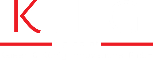 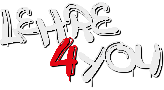 Fakten rund um die 2. Hybride Lehrlingsmesse in Tirol
Die Zahlen entsprechen dem Veranstaltungszeitraum von 10.01.2024 - 12.01.2024

Besucher LIVE-Messe Tirol:
Besucher: 					4.670 – davon 2.967 Schüler (+320 Besuchern, + 237 Schüler)
Schulen:						64
Klassen:						129 
Aussteller: 					37
Fachberufsschulen: 				18 Bereiche als Hands-on

Besucher virtuell – Lehre4you.at/tirolBesucherzahl pro Endgerät: 		rund 6.700 (Unique User) (+300)
Besuche allgemein: 			22.800 (-6.200)
Verweildauer der 90% Top-User:	10,5 Minuten (-3 Minuten)
Woher kamen die Besucher?		80% Startseite
Andere Kanäle:				20%

Besucher Livestream TirolBesucherzahlen Livestream: 		6.780 Unique User (+2.930)
Verweildauer: 					8,36 Minuten (-1 Minute)
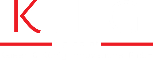 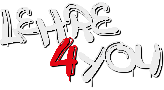 Fakten rund um die 2. Hybride Lehrlingsmesse in Tirol
Die Zahlen entsprechen dem Zeitraum von 10.01.2024 - 07.02.2024


Besucher Lehre4you.at/tirol
Besucherzahlen: 						16.538 (Unique User)
Klicks je Besucher Schnitt: 				4,94
Verweildauer: 							14,36 Minuten
Woher kamen die Besucher? 				72% Startseite 
andere Kanäle:						28%
Aufrufe Stellenanzeigen: 				21.673

Besucher Livestream Tirol
Besucherzahlen Livestream: 				18.427 (Unique User)
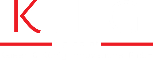 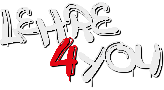 Feedback und Verbesserungsvorschläge: offene Diskussionsrunde
Zum Erfolg der hybriden Lehrlingsmessen tragen Sie alle wesentlich bei, daher freuen wir uns über Ihr Feedback!
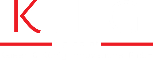 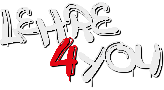 Was tut sich auf lehre4you.tirol?
Im vergangenen Jahr: 
Stellenmarkt ausgebaut 
Backend neu aufgesetzt und optimiert 
Datenverwaltung erleichtert
Eine zweite Oberfläche zur Jahrestrennung wurde programmiert
Im kommenden Jahr: 
Bewerbungsoberfläche mit KI
Videobewerbung mit exklusivem Zugang (kostenpflichtig Neukunden)
Automatische Bewerbungszuteilung an passende Lehrbetriebe (kostenpflichtig Neukunden)
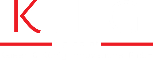 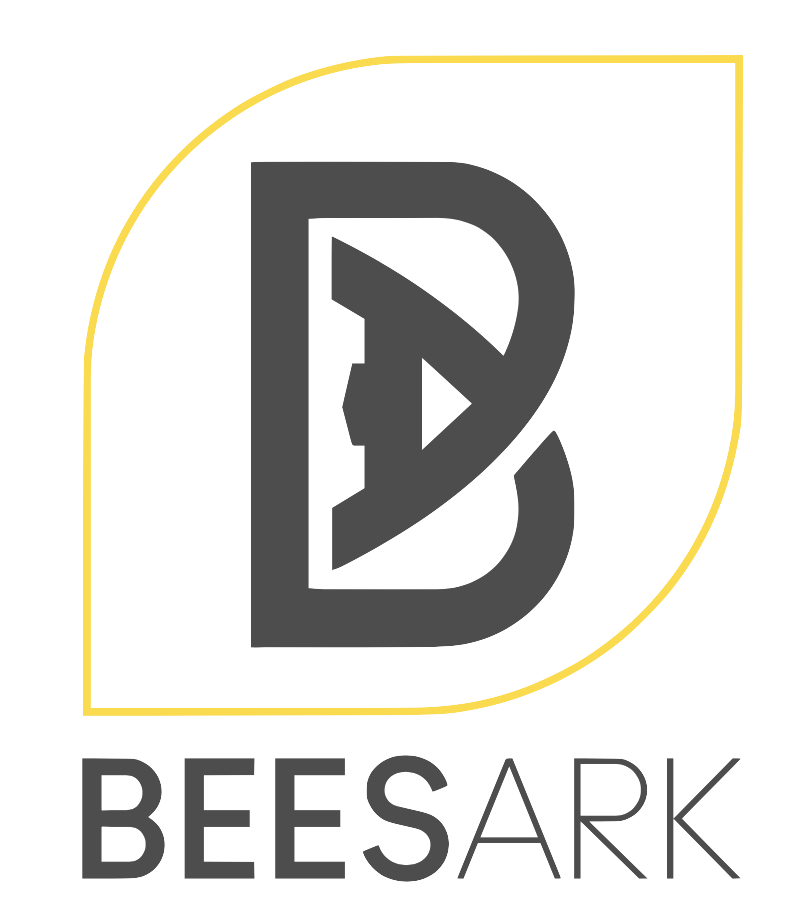 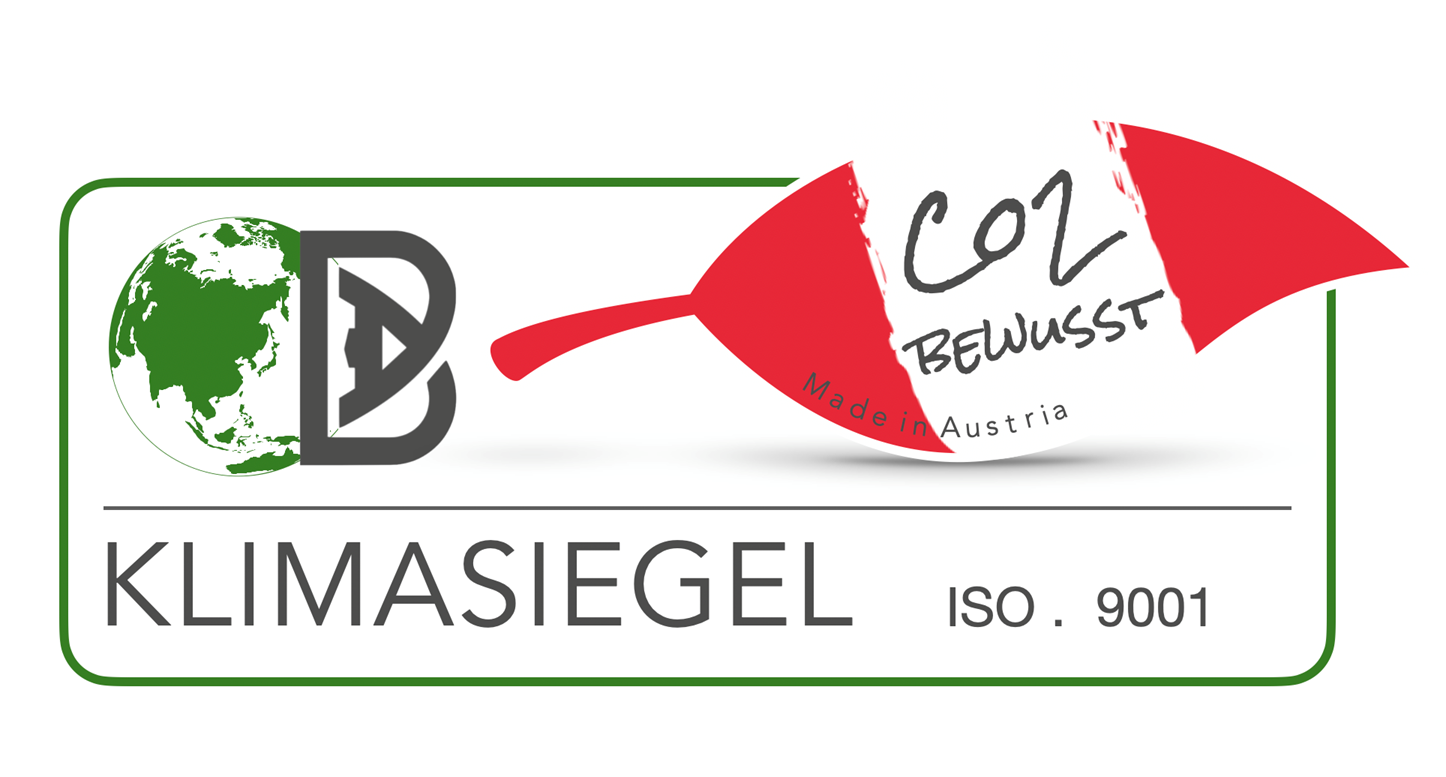 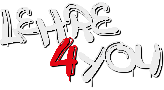 BEESark – Klimaneutrale Ausrichtung Lehrlingsmesse
Überreichung des Klimaneutral-Zertifikates für die hybride Lehrlingsmesse 2022 Tirol
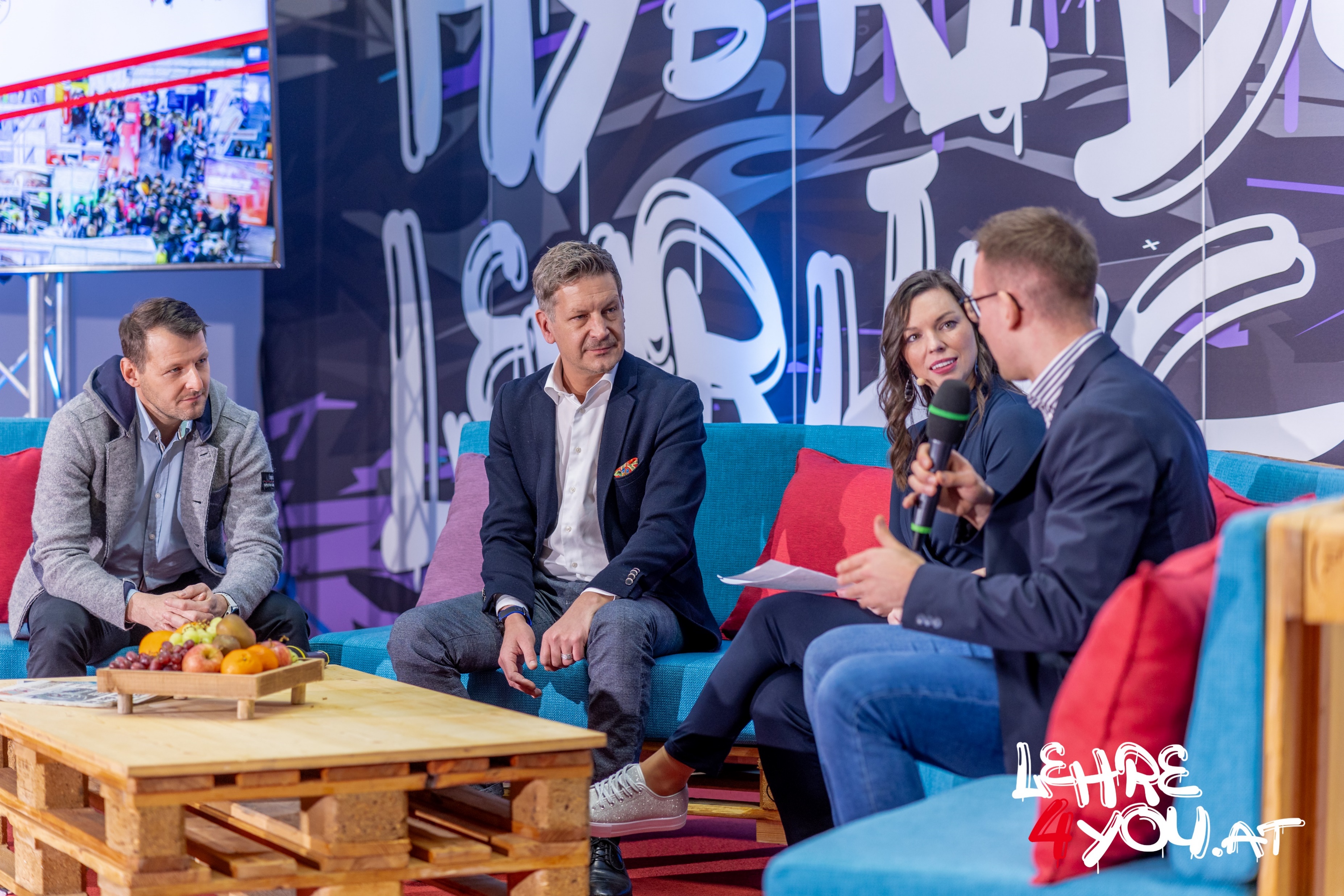 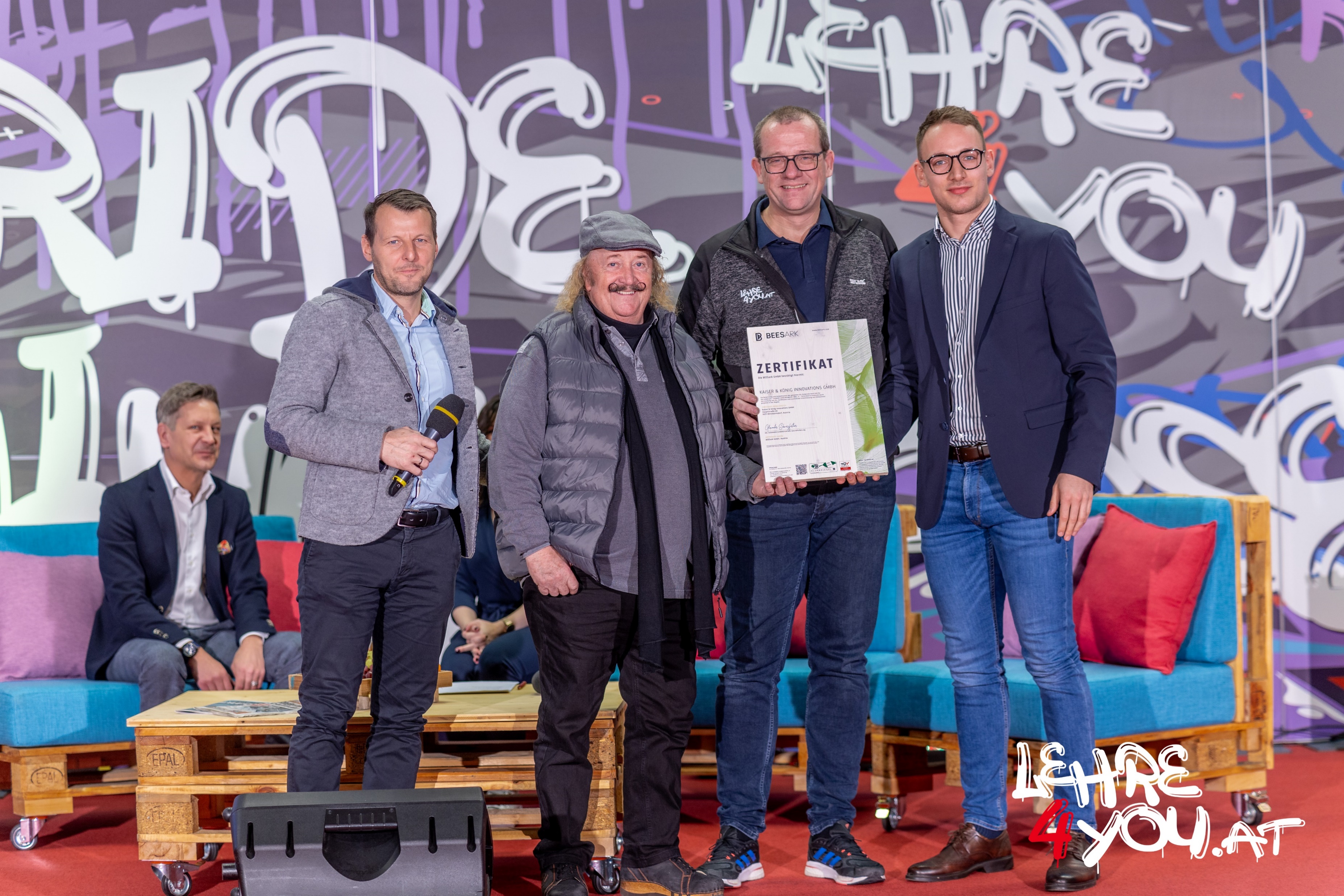 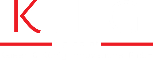 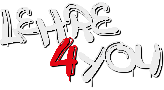 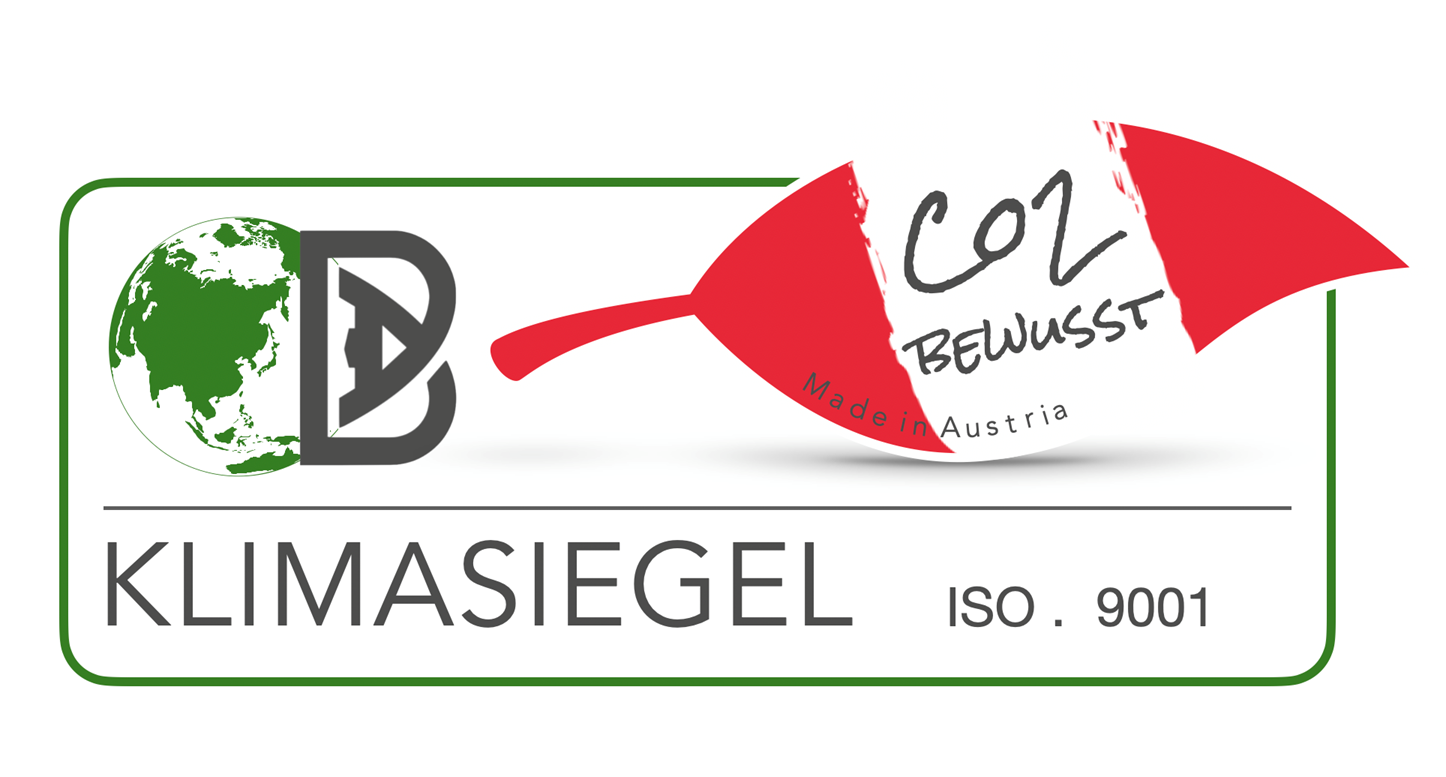 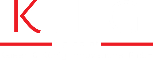 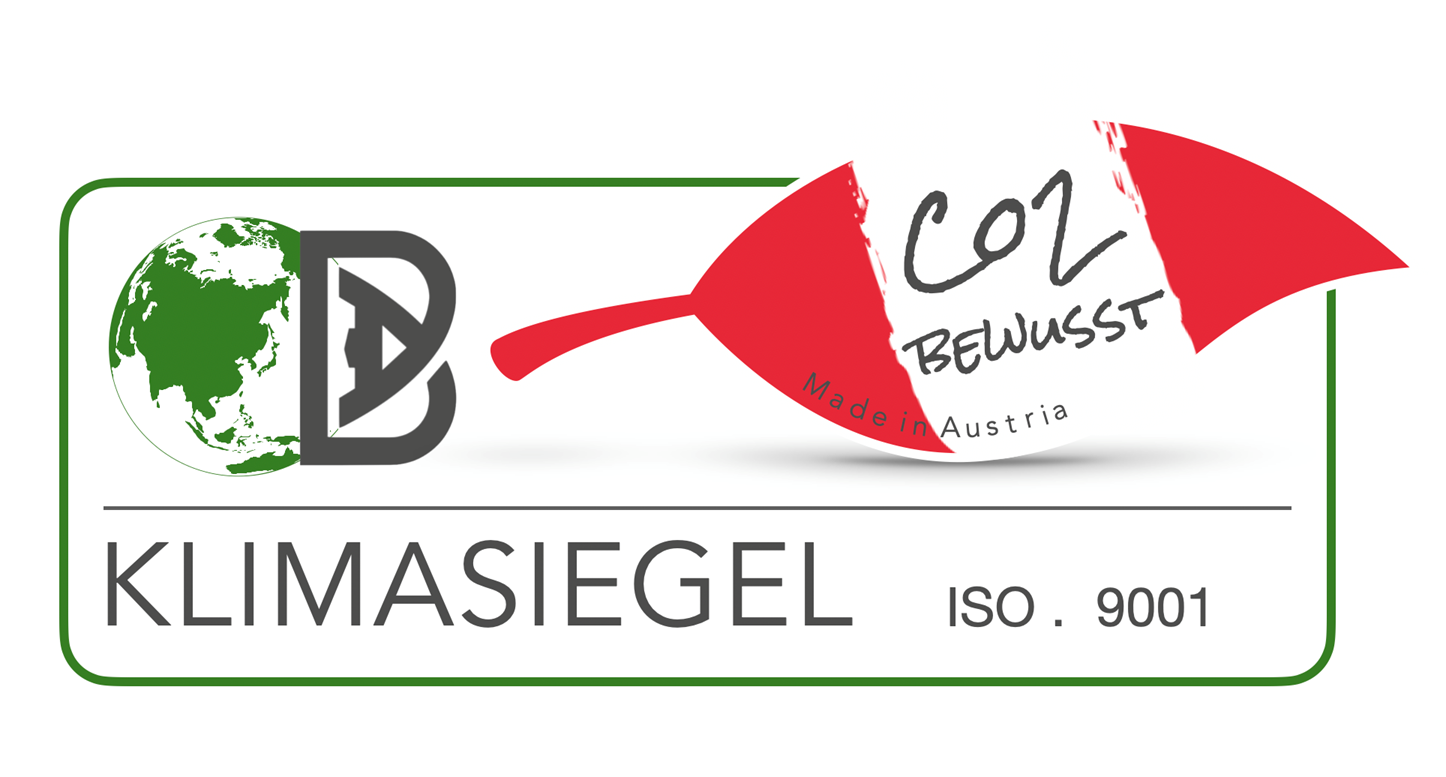 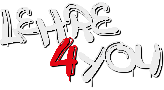 BEESark – Klimaneutrale Ausrichtung Lehrlingsmesse
FRAGEBOGEN Errechnung Klimaneutralität:
Wir ersuchen euch, den Fragebogen dazu unter folgendem Link auszufüllen, damit wir auch für die „Hybride Lehrlingsmesse Tirol 2024“ einen Bericht erstellen sowie die Emissionen ausgleichen können: https://beesark.typeform.com/lehre4youtirol
Informationen und Anforderung Angebot:          
CO2-Bilanzierung für Unternehmen | BEESark
  
BEESark GmbH
HQ: St. Stefan 39, 9142 Kärnten
Büro: Lindengasse 56, 1070 Wien
+43(0)664 9273949
www.beesark.com
julian.kagerl@beesark.com
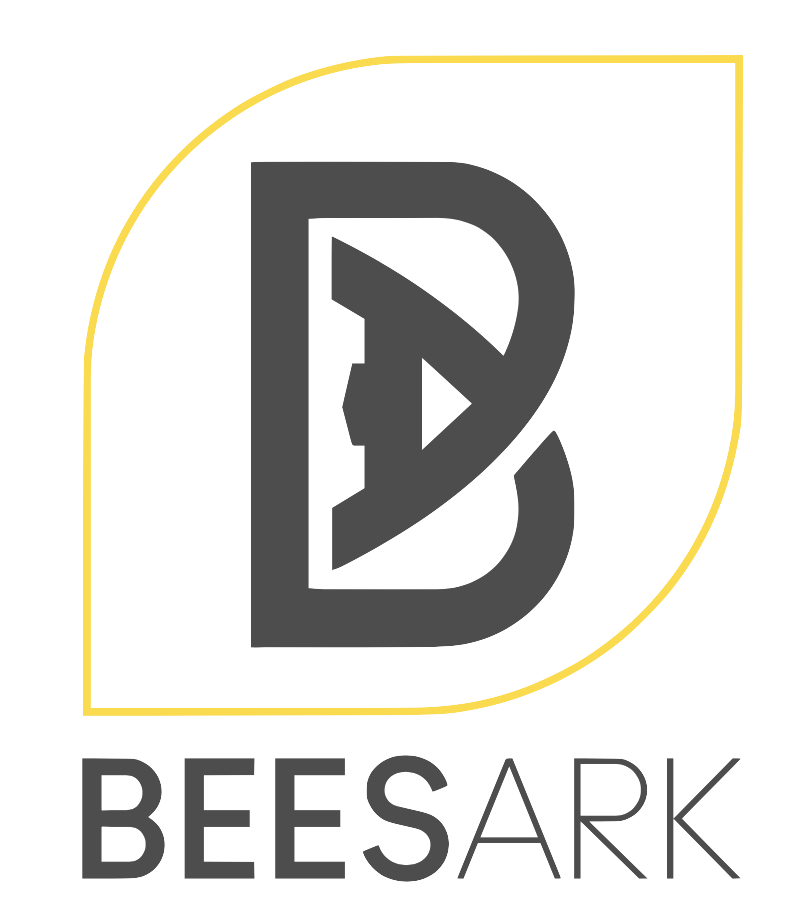 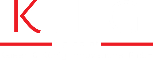 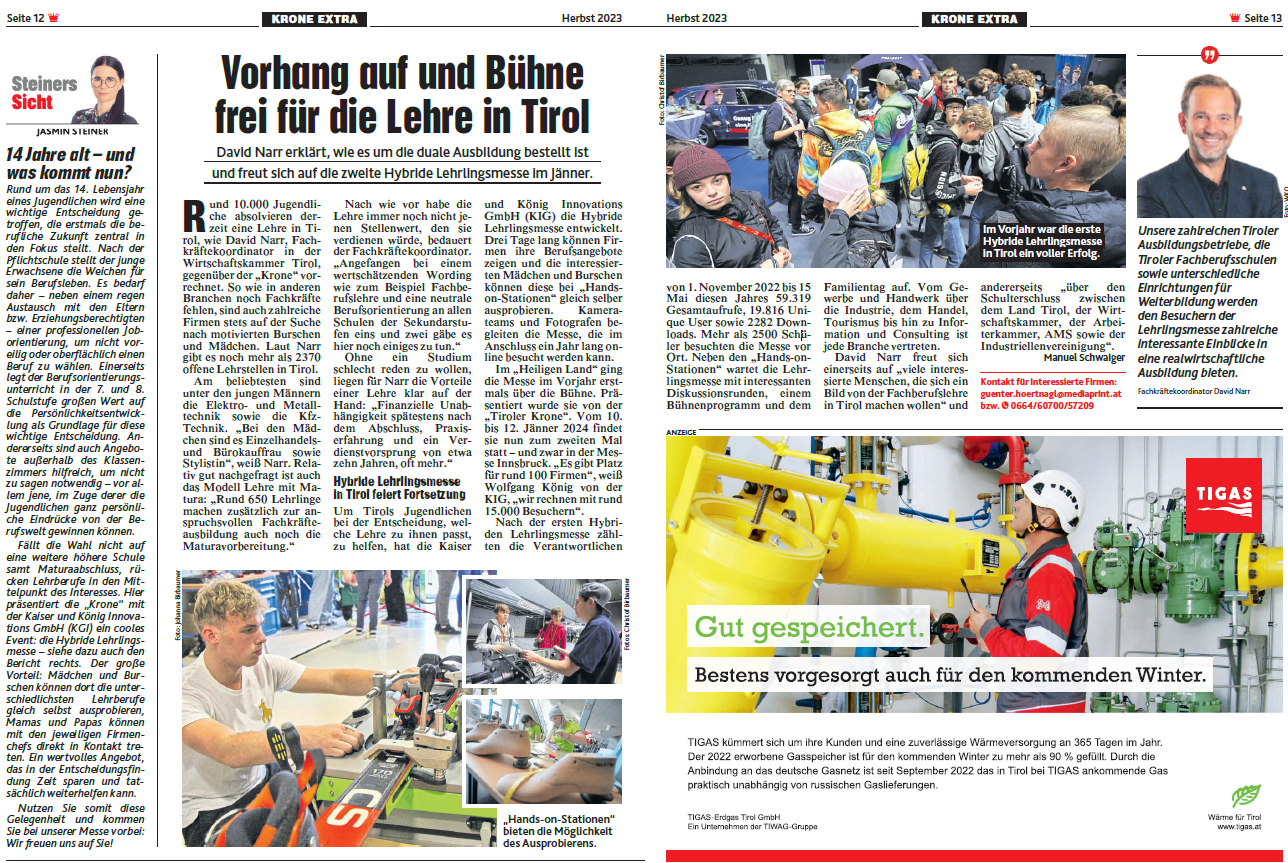 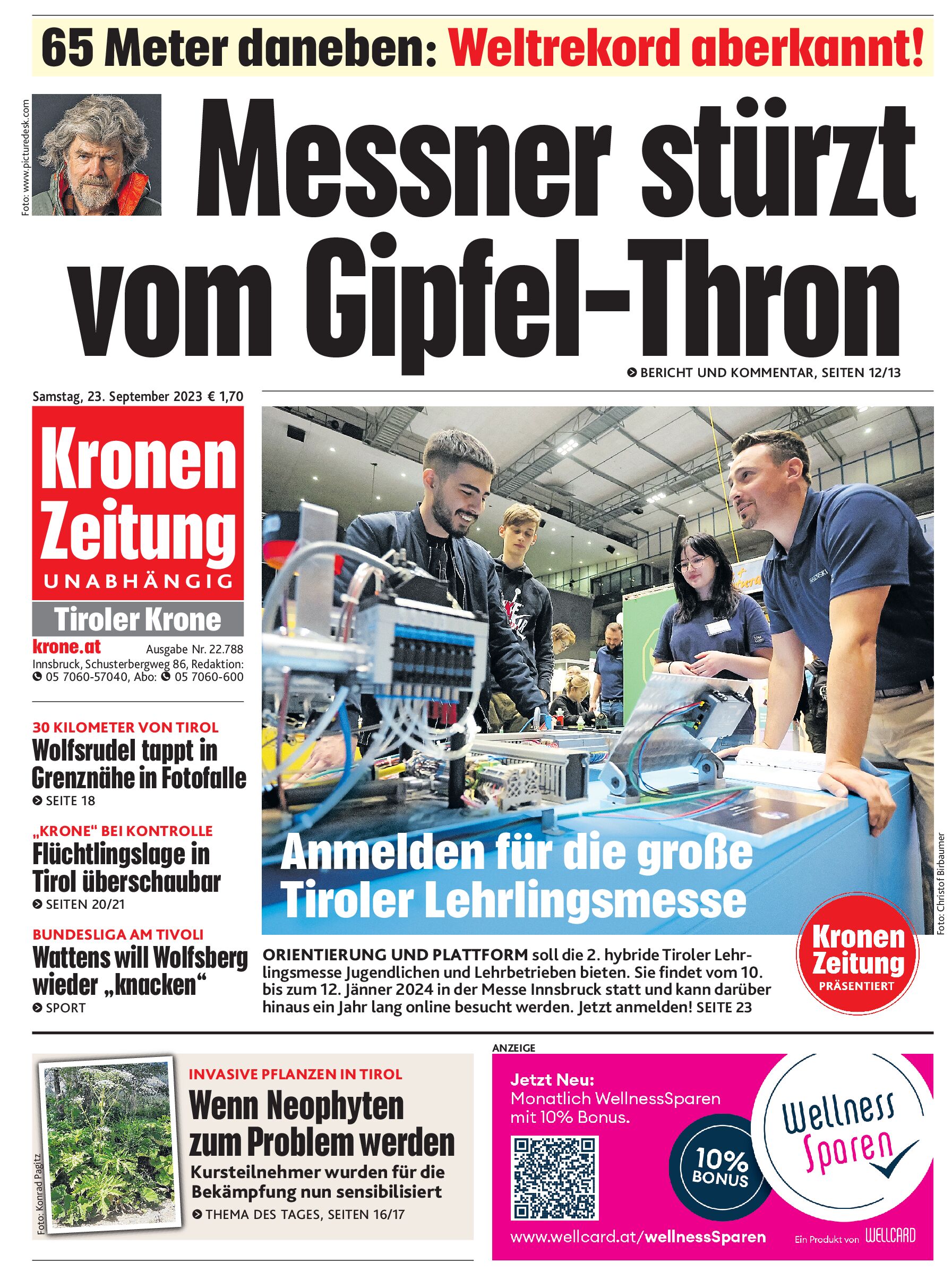 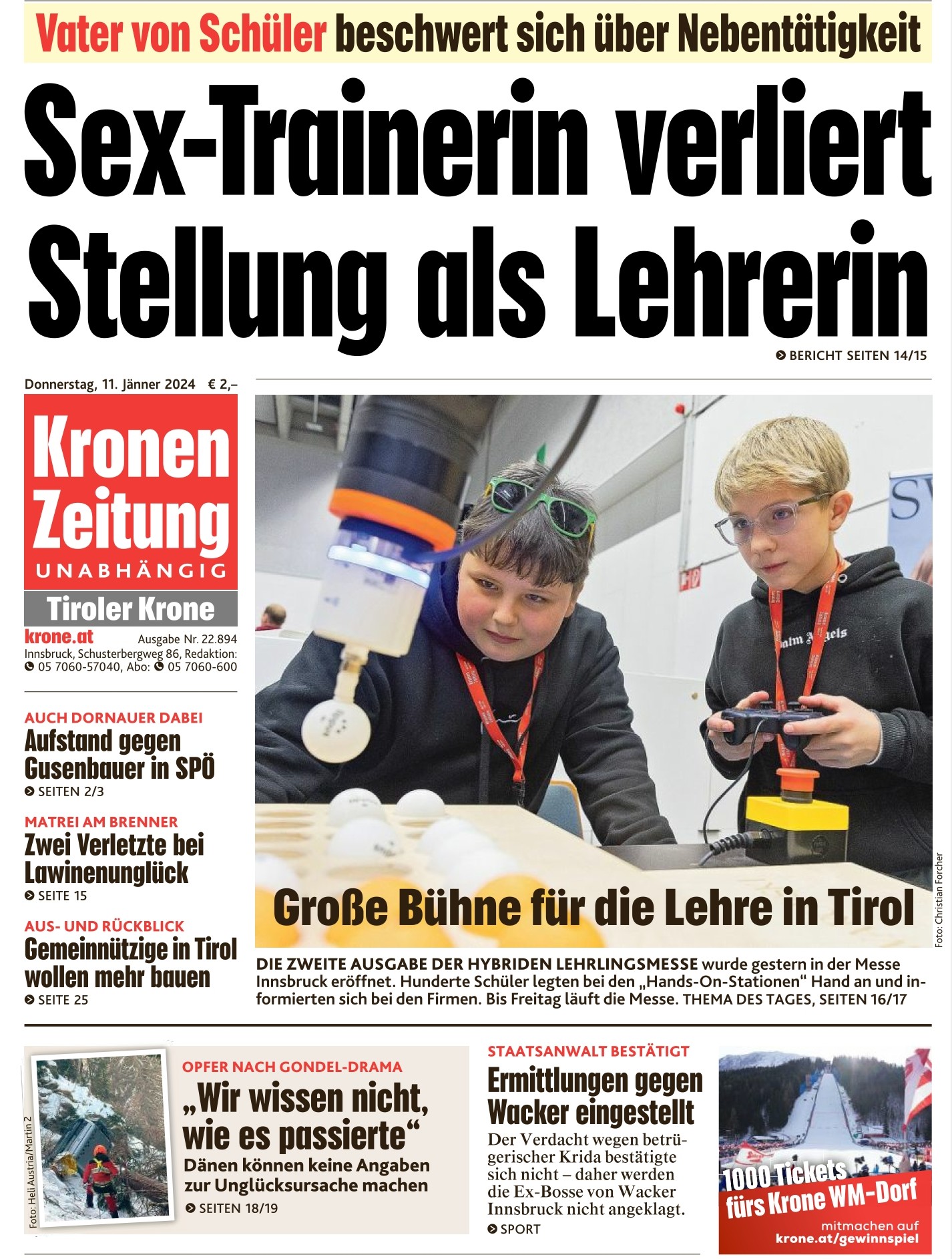 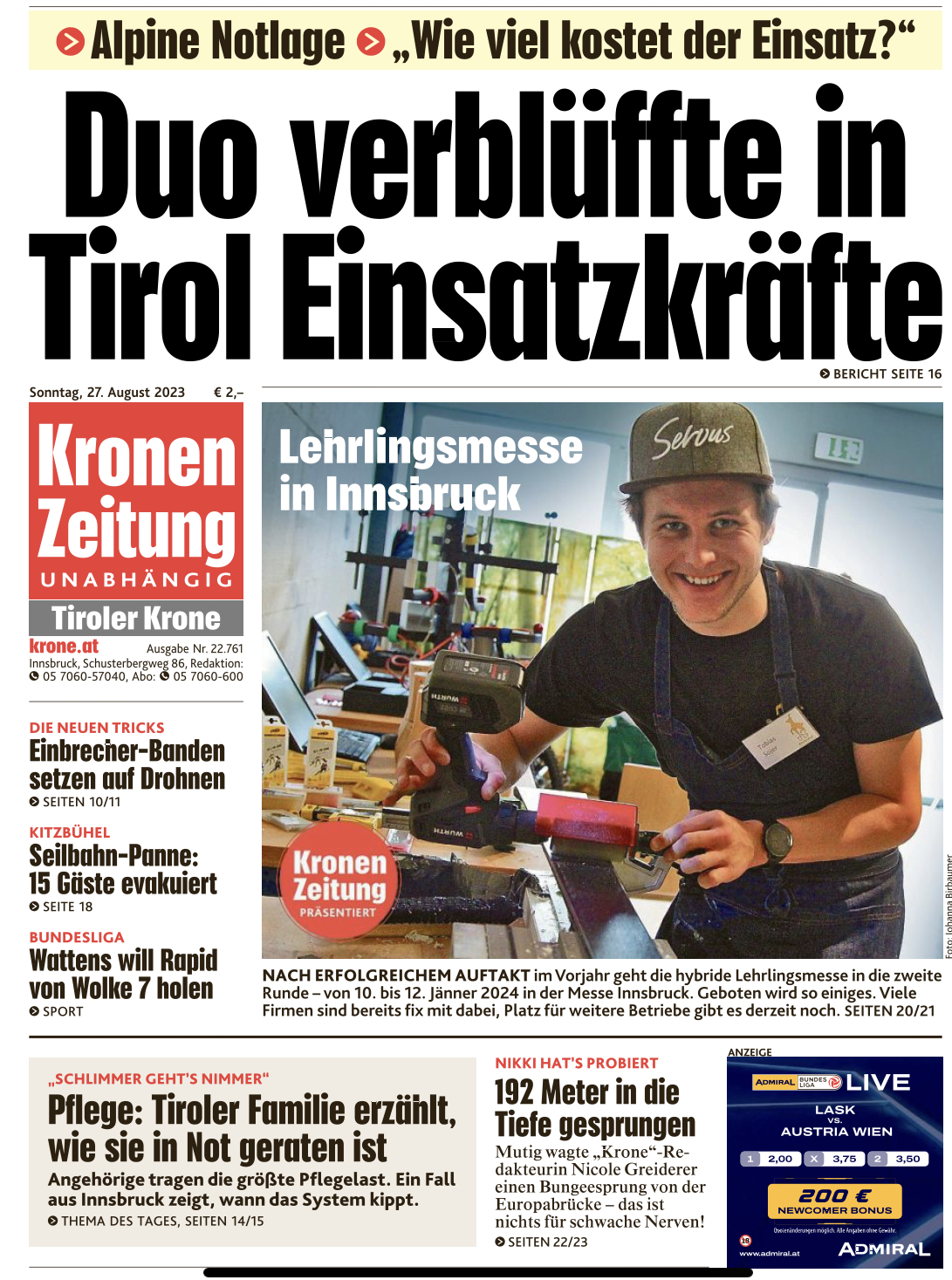 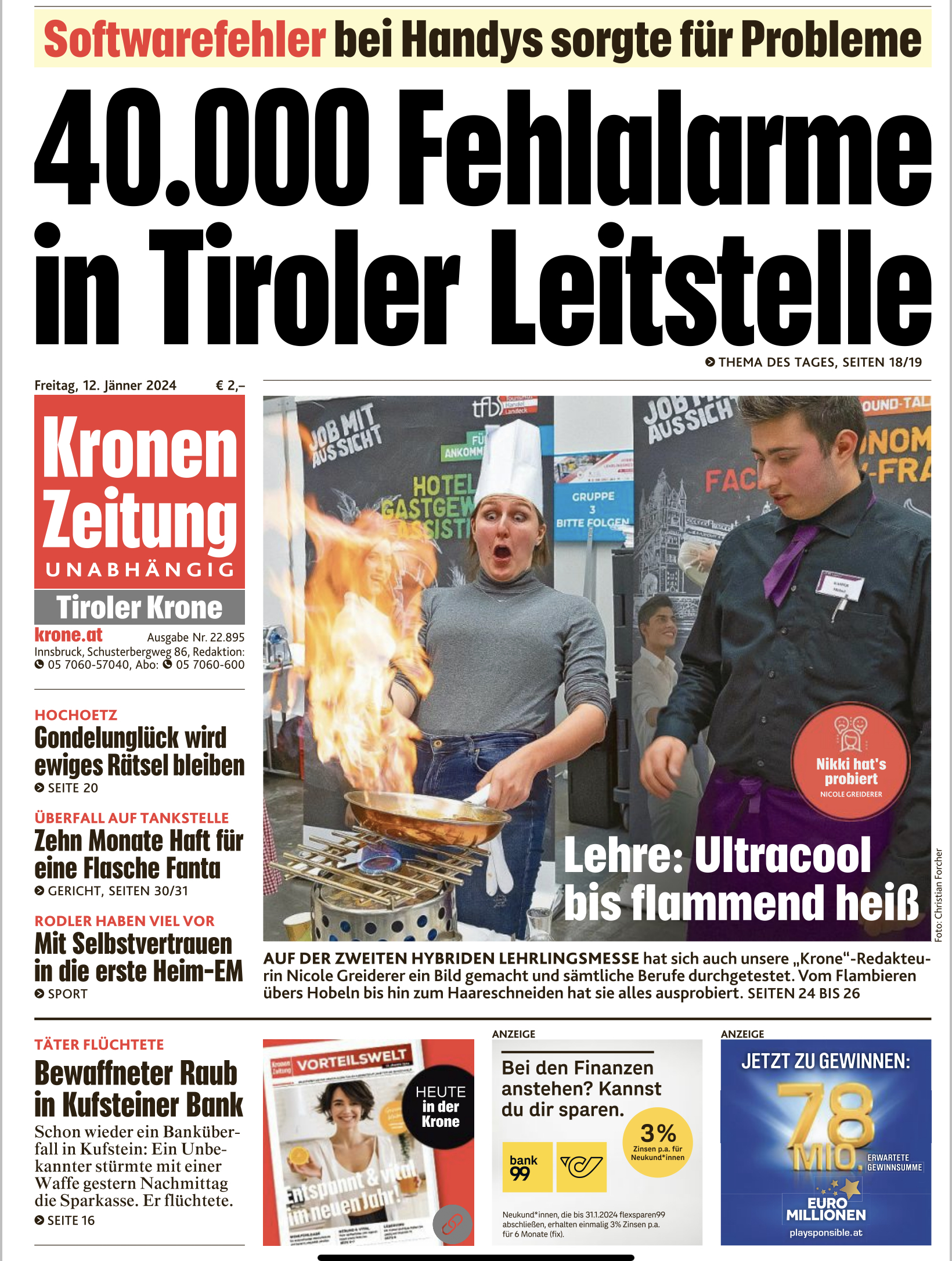 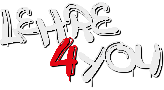 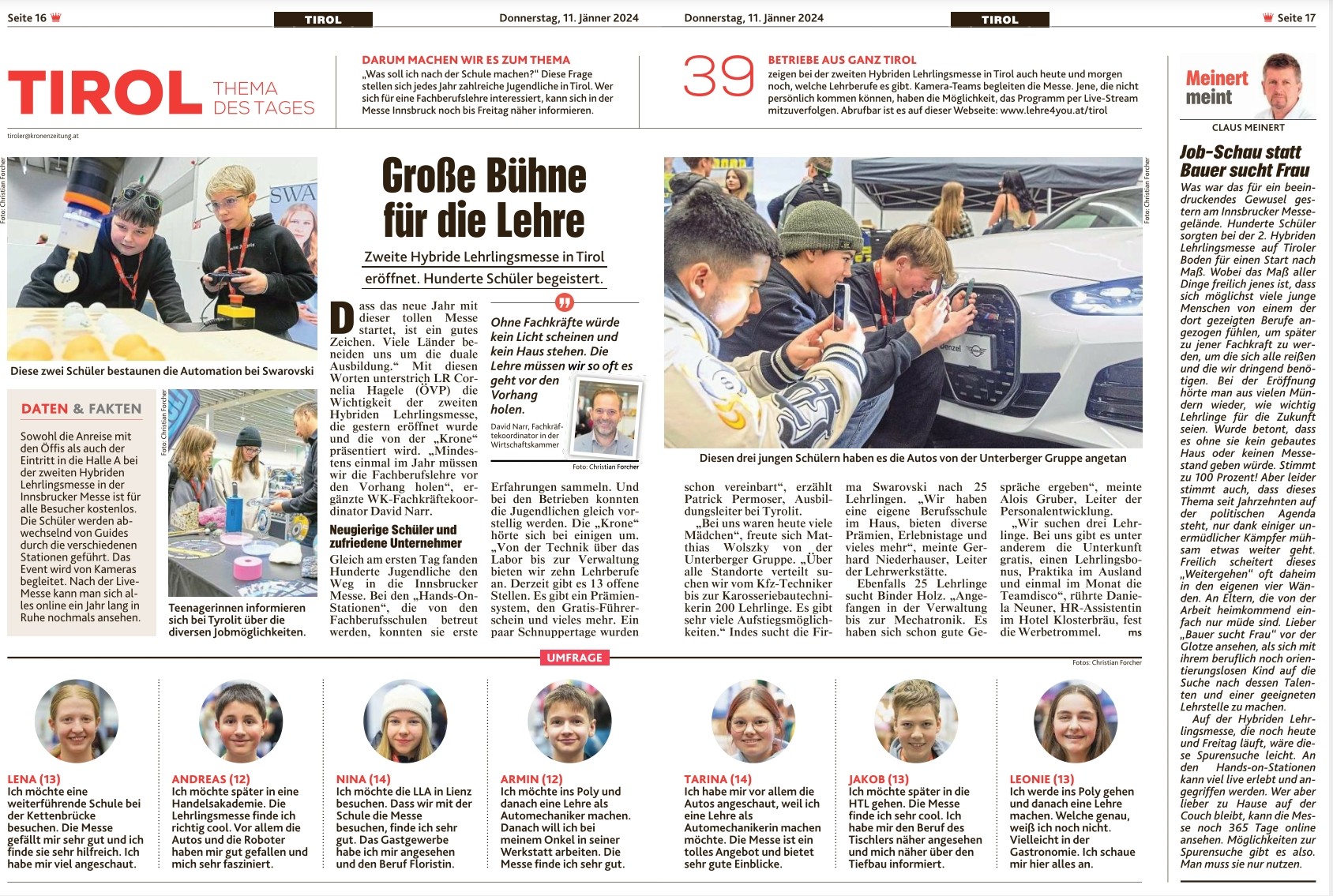 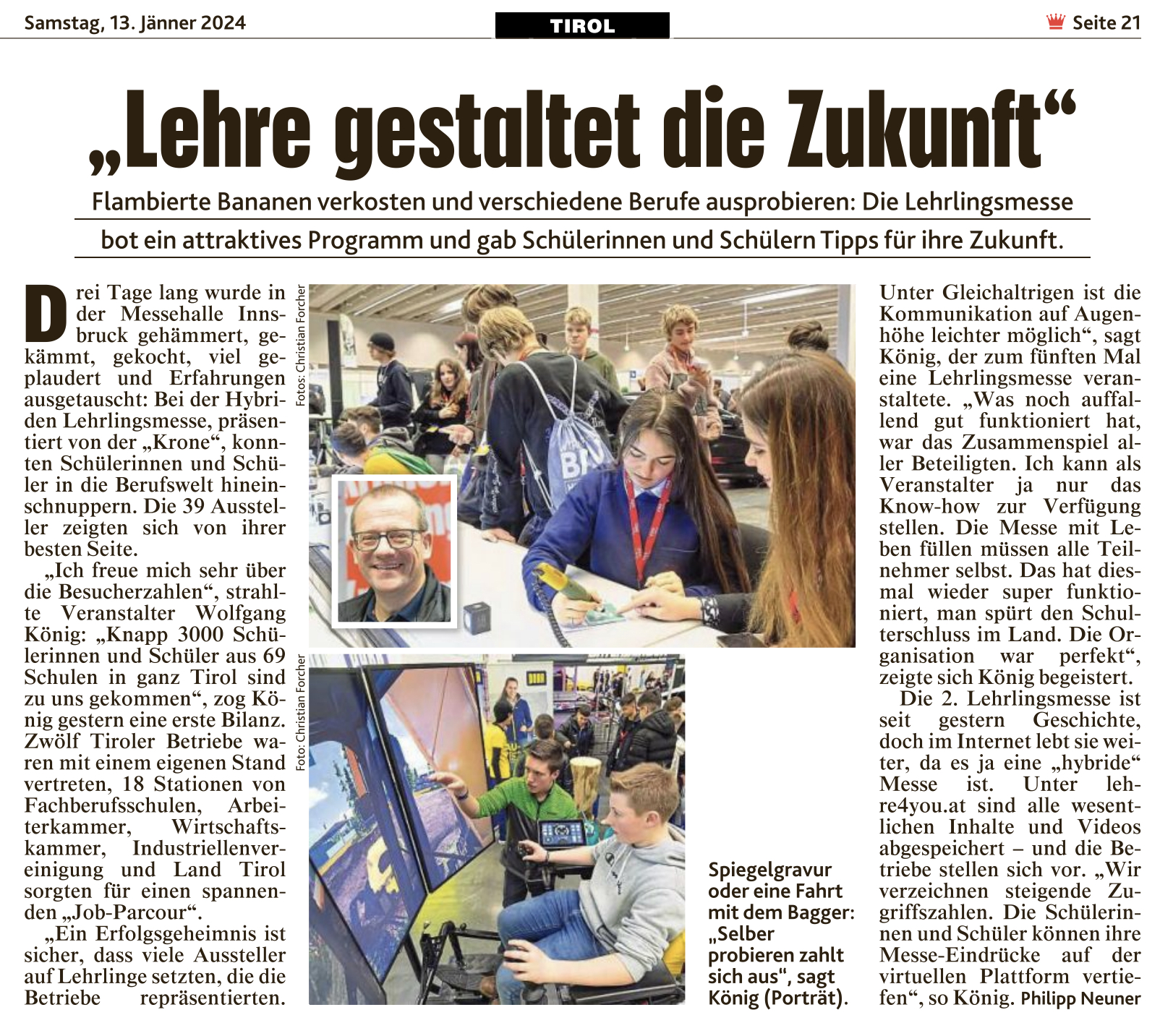 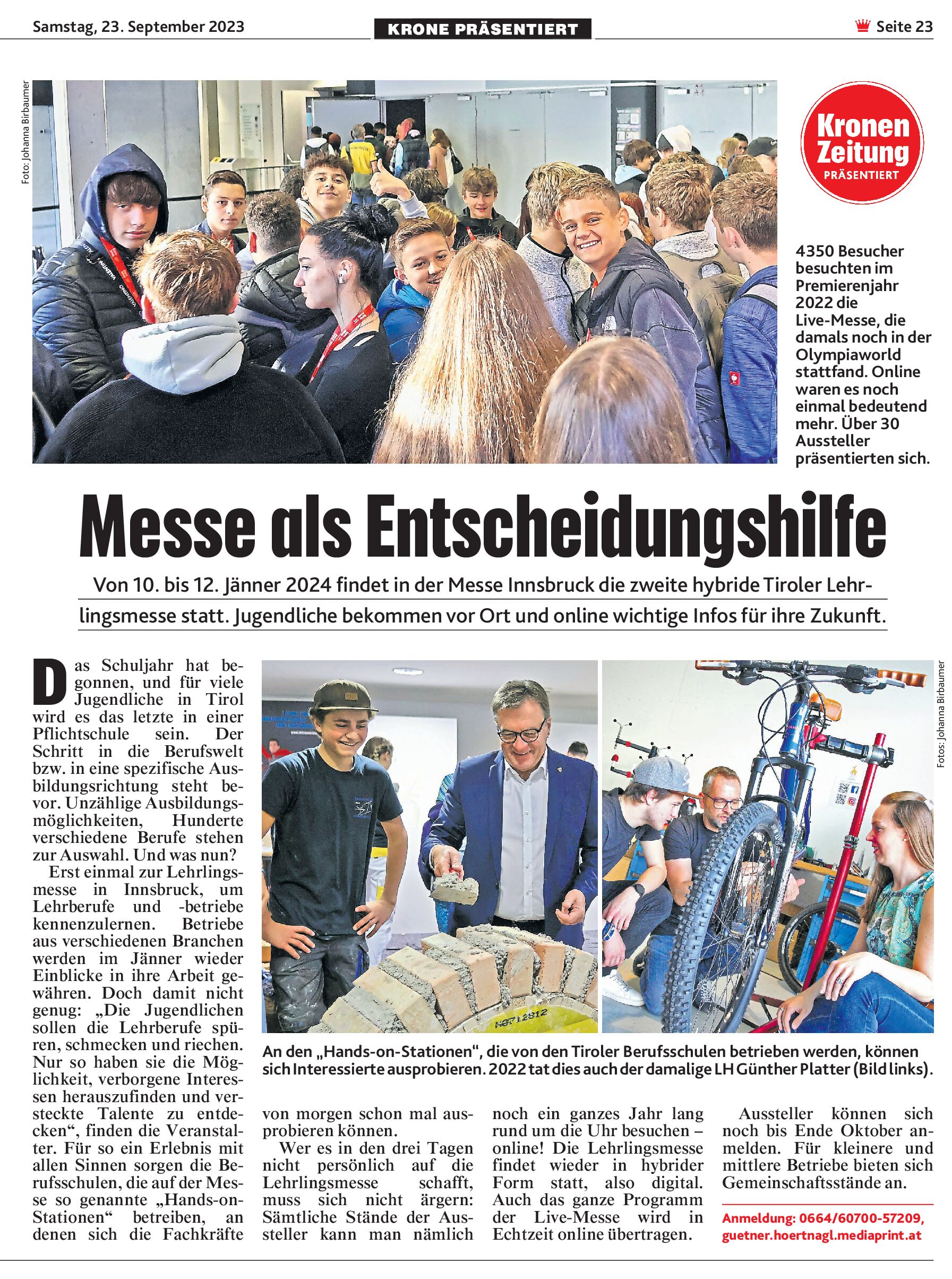 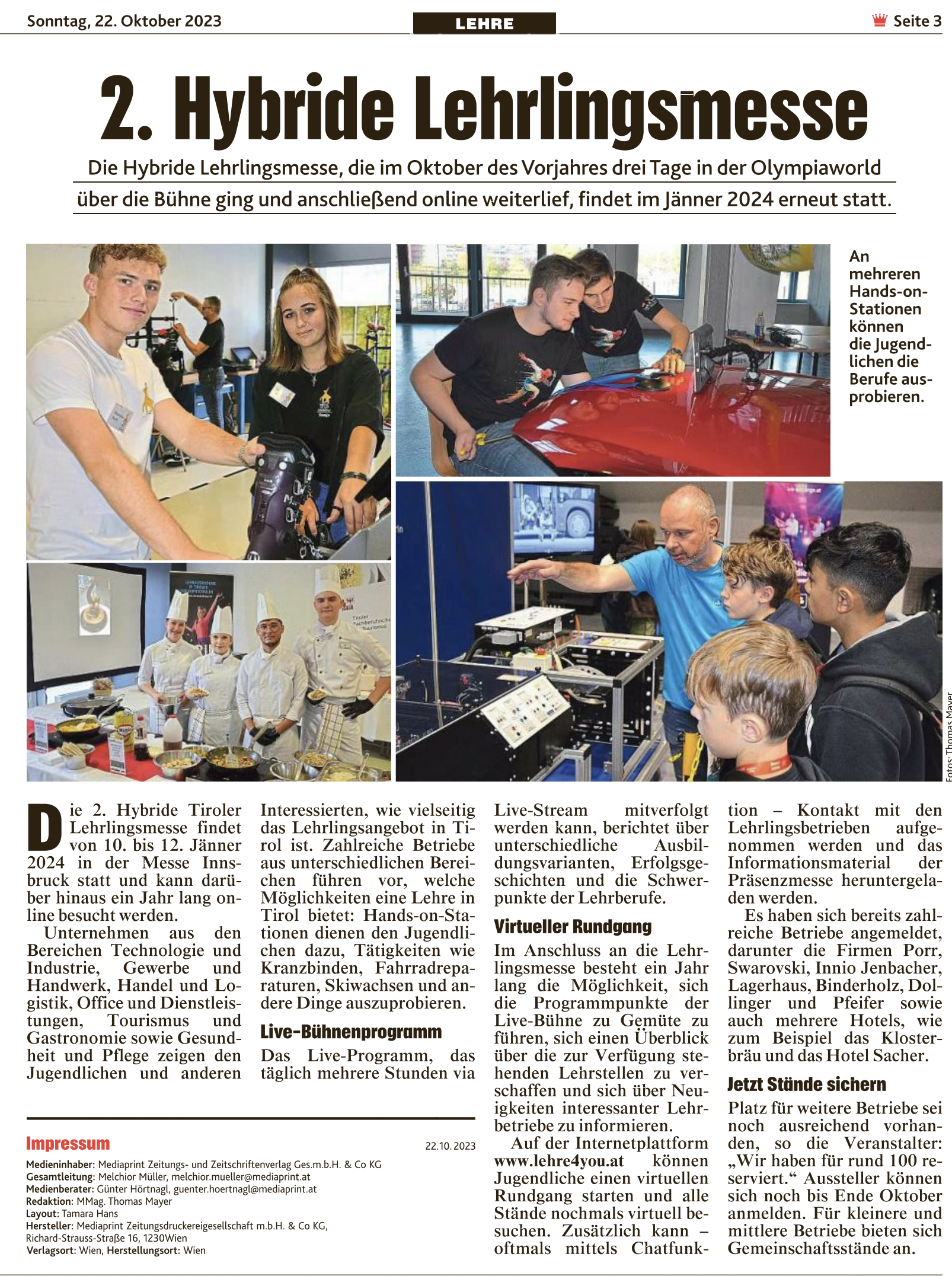 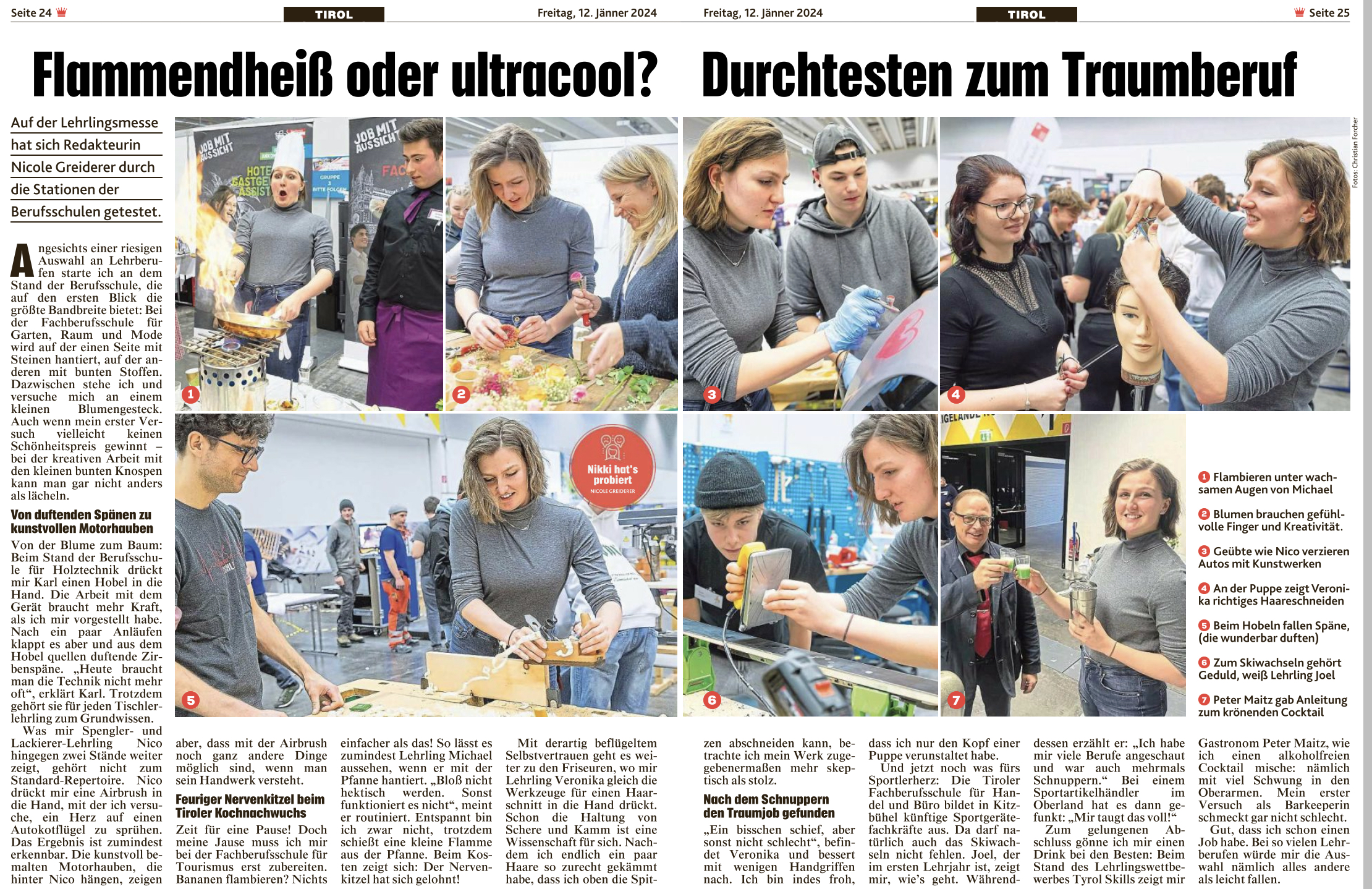 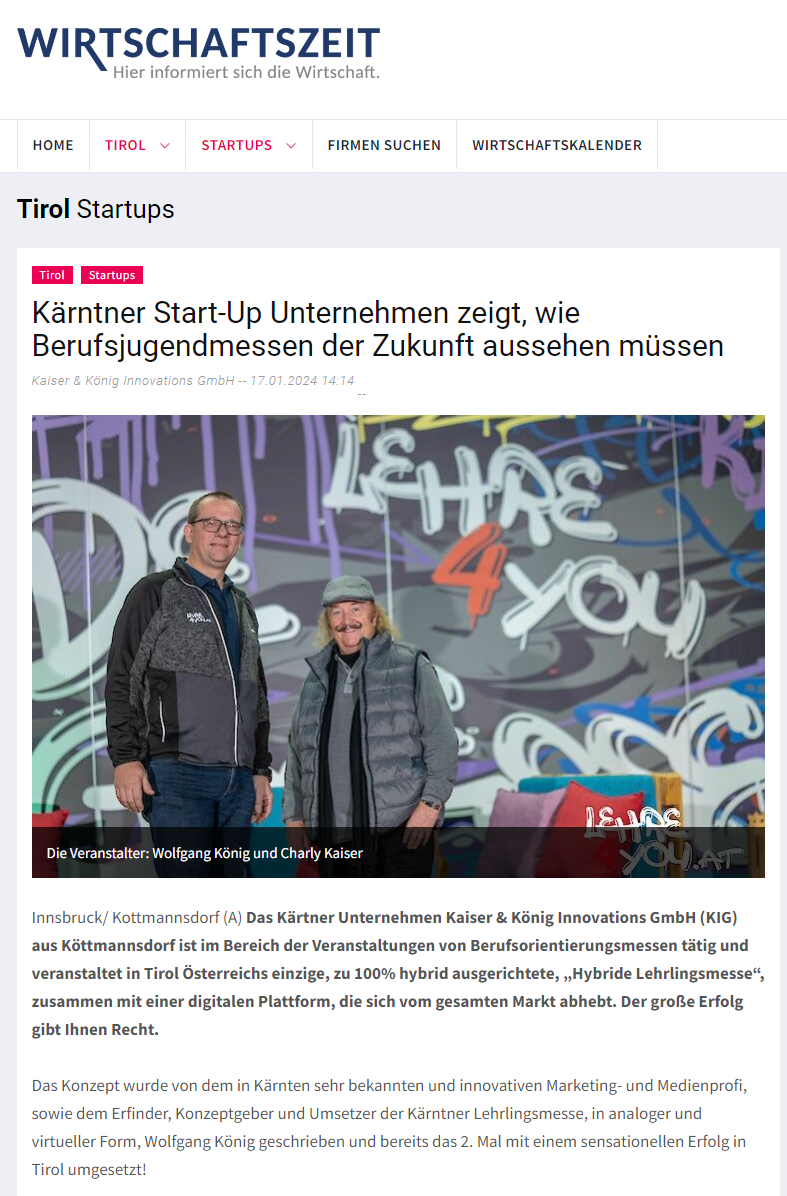 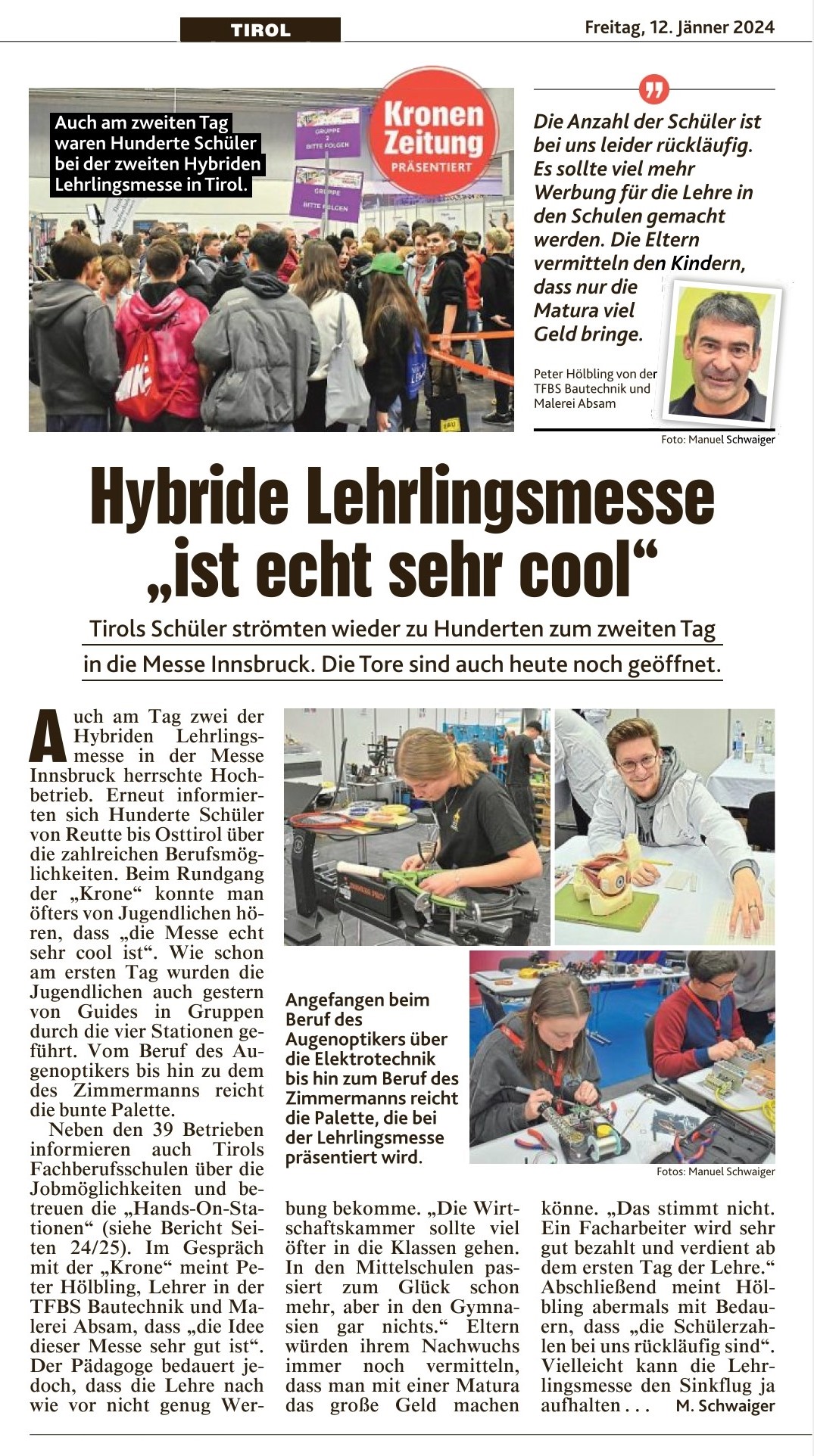 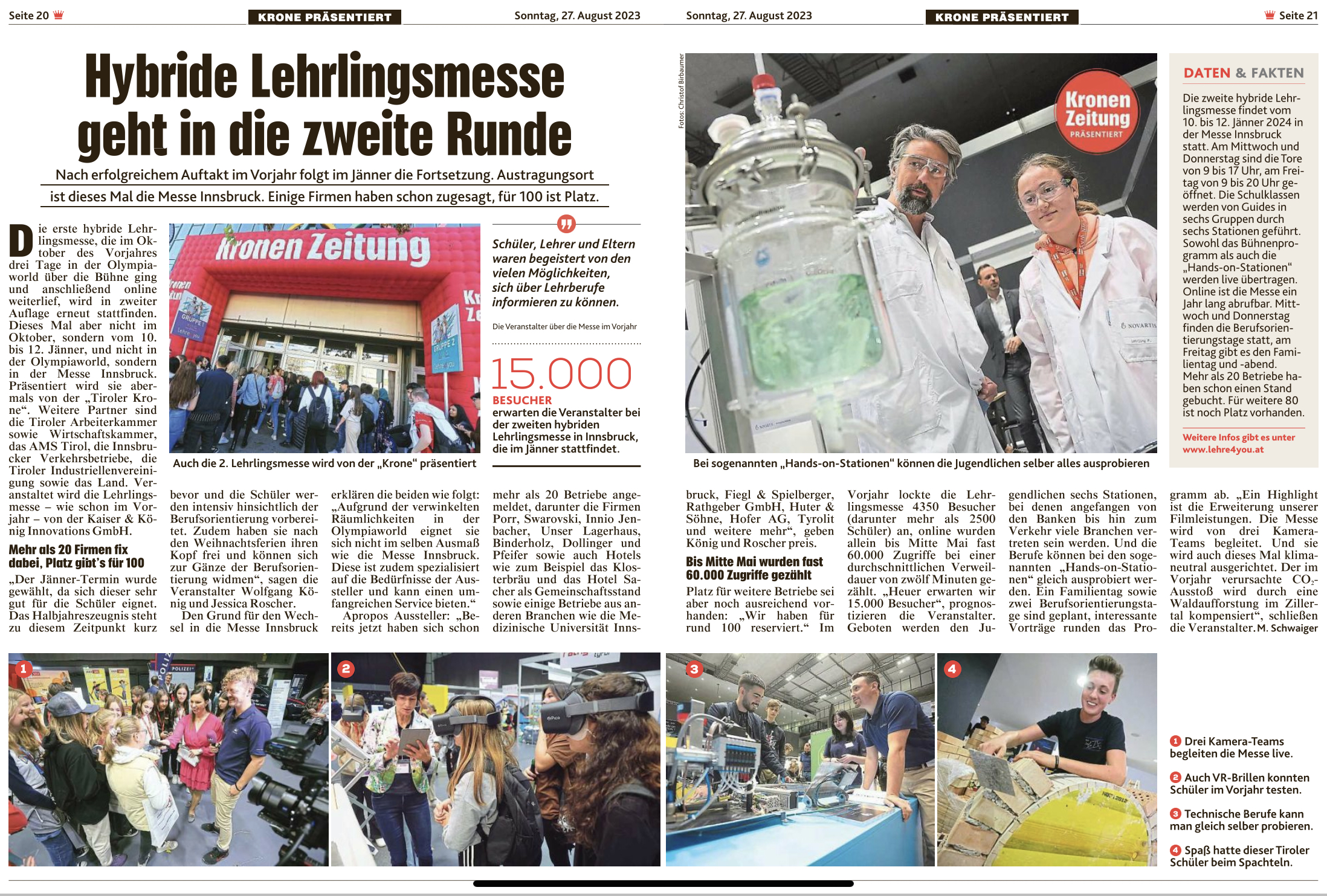 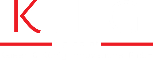 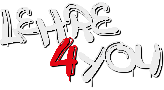 Hybride Lehrlingsmesse 2025
Status:
Termin steht: 	zwischen Mittwoch 15. und Samstag 18. Jänner 2025
Ort: 			Congress Messe Innsbruck
Dauer: 		2 oder 3 Tage – mit oder ohne Samstag – Lehrbetriebe legen es fest
Öffnungszeiten: Festlegung mit den Lehrbetrieben
Herausforderung für 2025: 
Subventionen – Absage der Arbeitskräfteplattform lt. Herr Schuchter/Herr Narr diese Lehrlingsmesse weiter zu unterstützen
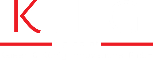 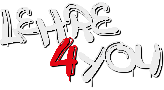 Hybride Lehrlingsmesse 2025
LÖSUNG
Wenn diese Veranstaltung weiterhin von euch, den Lehrbetrieben, gewollt wird, sind wir für euch da und setzten diese wieder hochprofessionell für euch und die Jugend um – es ist Österreichs bestes und nachhaltigstes Konzept – es gibt derzeit nichts Vergleichbares - Junos Tirol dazu: 
Hybride Lehrlingsmesse zeigt, dass es geht „Die derzeit stattfindende hybride Lehrlingsmesse zeigt, dass digitale Angebote möglich sind. Wir JUNOS sind der Meinung: Es spielt keine Rolle, ob Lehrlinge ihre Kurse im Zug, im Café oder zu Hause machen, wichtig ist nur, dass sie das Angebot zur Verfügung gestellt bekommen.
Private Sponsoren und Investoren werden von uns gesucht und eingebracht 
Schulterschluss der Lehrbetriebe – Aufgabenteilung
Kostenreduktion durch aktive Mithilfe der Lehrbetriebe – günstigere Standgebühren allgemein
Industrie und Lehrbetriebe betreiben gemeinsam die Hands-on-Stationen 
Lehrbetrieb wirbt Lehrbetrieb mit Vergütungsbonus 15% – interessant für alle Lehrbetriebe
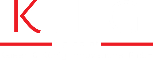 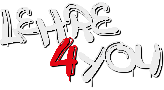 Hybride Lehrlingsmesse 2025
Konzept: Große Lehrlingsmesse Tirol in der Messe Innsbruck
Wie gehabt – hybride Ausrichtung 
Verbesserungen sowie Erweiterungen werden durchgeführt
Gemeinsamer Auftritt nach außen – Lehrbetriebe Tirols und … sowie der KIG veranstalten…
Öffnungszeiten und Termin werden gemeinsam festgelegt
Betriebe melden sich bis Ende Mai mit einem 10%igen Frühbucherbonus an
Nur diese Betriebe können von einer anteiligen Rückerstattung profitieren
Konzept 2025 wird bis Ende Juni mit einem Partnertreffen festgelegt
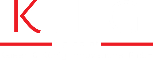 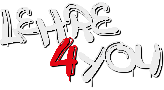 Hybride Lehrlingsmesse 2025
Konzept: 2 Regionale Lehrlingsmessen (Ober- und Unterland) sowie die große Lehrlingsmesse Tirol (Leuchturmprojekt) in der Messe Innsbruck 

Zusatz: Durchführbar – jedoch nicht von uns favorisiert – derzeitige Bezirksveranstaltungen sind gut und ausreichend. Trägermesse Landesweit jedoch für die Lehre unbedingt erforderlich!
Hybride Ausrichtung aller 3 Veranstaltungen

Hauptmesse in Innsbruck 
Wie gehabt und durchgeführt als Leuchtturmprojekt mit Signalwirkung 
Messe gehört zur „MESSE“ Standort-Identifizierung
Neuer hybrider Remote-Messestand in Verbindung mit der Messebühne
Angebot in Planung, wird allen Betrieben angeboten
Bereitstellung eines L4Y Vorbereitungsheftes für alle Schulklassen, welches auch auf die Messe mitgenommen wird und ergänzt wird zur Nachbearbeitung im Berufsorientierungsunterricht
Generell 2-Tages-Event 
Exklusives Konzept, um den KMUs und EPUs den Zugang zu interessierten und qualifizierten jugendlichen und Fachausbildungsinteressierten zu bieten
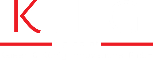 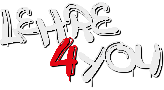 Hybride Lehrlingsmesse 2025
Regionale und hybride Lehrlingsmesse im Unter und Oberland 
Regionale Veranstaltung mit Live-Stand und digitalem Auftritt + virtueller Rundgang
1 Kamerateam, welches alle Gewerke mit Moderator aufnimmt
Es wird alles gefilmt – im Nachgang online gestellt (kein Livestreaming)
2-tägig Donnerstag/Freitag
Kostengünstig, da einfacher Standbau mit Tischen oder Freiflächen

Company Compact – regionaler Messestand 
Einbindung der angebotenen Lehrberufe
Einbindung der angebotenen Lehrstellen
Bezirk-Suchfunktion
Company Compact Unternehmens Beschreibung 
Ansprechpartner Präsentation
Videovorstellung mit unmittelbarer Online-Präsenz während der Messe
    inklusive Live-Taktung
Attraktiver Gesamtpreis, für Kleinstbetriebe leistbar (Abbildung der umfassenden Wirtschaftslandschaft in der landesweiten Lehrausbildung)
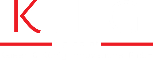 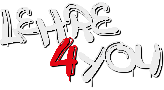 Hybride Lehrlingsmesse 2025
IN DEN SCHULEN

Schulisches Teilnahme-Konzept
Vorbereitungsfolder zur Messevorbereitung 
Besuch der einzelnen Schulklassen für eine Unterrichtsstunde, um die Lehrlingsmesse näherzubringen und die Abläufe zu erklären
L4Y Berufsorientierung über die virtuelle Plattform 
Unterricht – bei jeder hybriden Lehrlingsmesse nimmt die Berufsorientierungsklasse virtuell teil, kann sich informieren und findet den Lehrbetrieb aus der Region, da alle Lehrbetriebe 365 Tage online sind
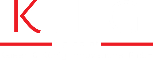 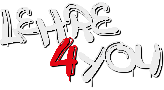 VIELEN DANK für die Aufmerksamkeit!
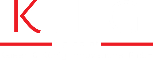